Формирование ориентировки во времени у детей с ТНР
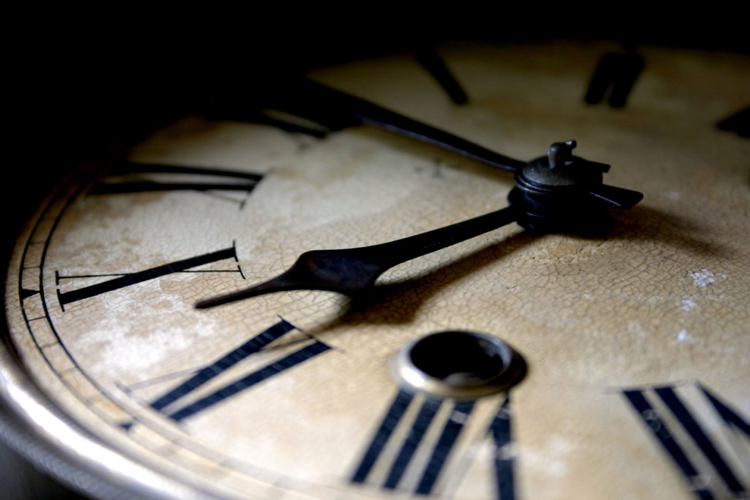 Дети с тяжелыми нарушениями речи – это особая категория детей с отклонениями в развитии, у которых сохранен слух, первично не нарушен интеллект, но есть значительные речевые дефекты, влияющие на становление психики.

У значительной части детей с тяжелым нарушением речи пространственные понятия и представления либо не сформированы, либо не обобщены в той степени, которая позволяла бы детям самостоятельно пользоваться ими в различных видах бытовой и учебной деятельности. У детей с тяжелым недоразвитием речи наблюдаются трудности ориентировки в пространственных направлениях, затруднения в определении правого и левого, верха и низа. Отмечается неточность в определении формы, величины. Несформированность оптико-пространственных представлений проявляется в рисовании, при составлении целого из частей при конструировании, в неспособности воспроизведения заданной формы. Проявляется задержка в дифференциации правой и левой частей тела. В норме различение правого и левого формируется к 6 годам. Достаточная сформированность пространственных представлений является необходимой предпосылкой различения и усвоения букв ребенком. Дети с тяжелыми нарушениями речи показывают слабую ориентировку во времени: незнание, либо нетвердое знание основных временных единиц (времени года, месяцев, дней недели в их последовательности).
Слабая ориентировка во времени имеет следствием трудности усвоения грамматики (различение форм времени глагола, его совершенного и несовершенного вида). Значительную трудность для дошкольников представляет восприятие времени. И это вполне объяснимо: ведь время не имеет наглядной формы, текуче, необратимо, восприятие его зависит от субъективных состояний, носит личностный характер.
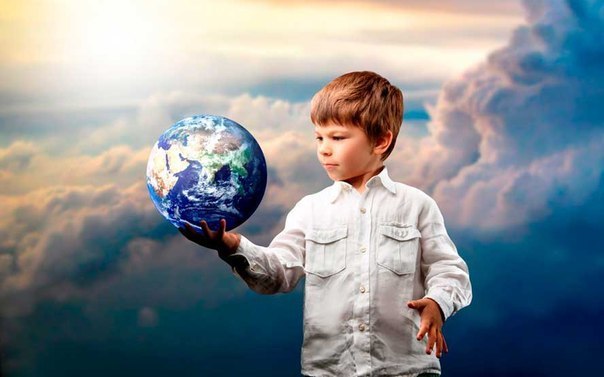 «С одними, — как верно подметил Шекспир, — время идет шагом, с другими — бежит, с третьими — скачет, а с четвертыми – стоит, не двигаясь с места».
 
 В чем же особенности в восприятии времени дошкольниками?

 Давайте посмотрим, как ориентируются они в таких временных интервалах, как — сутки, неделя, месяц, год.
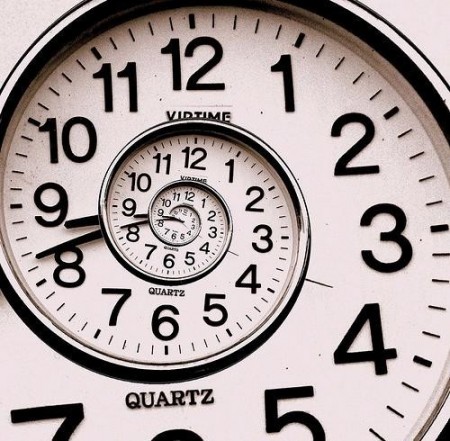 Из частей суток дошкольники легче всего определяют ночь и утро, несколько труднее вечер и день (ночь – «это когда спать надо ложиться», день – «в середине дня, когда бывает обед»). Вначале ребенок ориентируется во времени посредством вневременных, качественных признаков, за счет последовательно изменяющихся событий, главным образом режима (утро – «это до завтрака»,
 вечер – «когда мама с работы за мной приходит»). Дети среднего и старшего дошкольного возраста иногда опираются на более существенные признаки в определенном времени (утро – «это светло, когда солнышко встает» и т.д.).
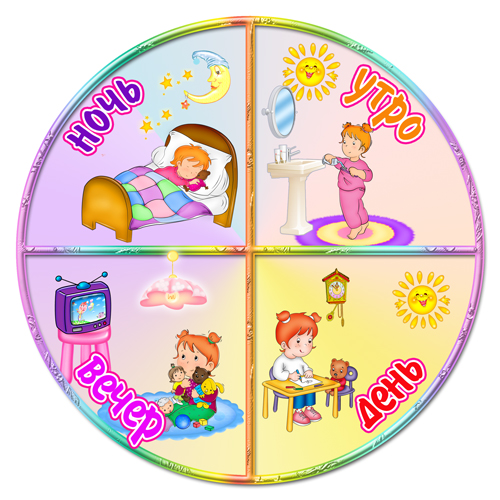 Неравномерно усваивают дети названия различных дней недели. 
Так, старшие дошкольники, посещающие детский сад, отвечают на вопрос «Какие дни недели ты знаешь?», наиболее часто называют воскресенье, субботу, понедельник – дни, как правило эмоционально насыщенные, особо значимые для них (воскресенье и суббота – дни совместного времяпрепровождения с любимыми мамой и папой, понедельник – снова в детский сад, где ждет встреча с товарищами, воспитателями, игрушками…).
Познавая различные временные категории, дошкольники затрудняются их дифференцировать, расчленить. Так, в понятие «дни недели» они могут включить «субботу, воскресенье, завтра, вчера» или «воскресенье, понедельник, май, новый год». Из времен года лучше всего дошкольники ориентируются в резко отличающихся друг от друга сезонах – зиме, лете, менее уверенно – в весне, осени. Восприятие временных интервалов, особенно больших, представление о них очень неточно у детей с нарушениями речи. Особенно трудно выделить им время, длительность давно минувших исторических событий. Раньше начинает формироваться и более развито у детей представление о настоящем времени; значительно более неопределенно представление (особенно у младших дошкольников) о прошедшем времени. Чтобы лучше воспринять его, старшие дошкольники используют определенные временные ориентировки, ориентиры: «это еще до войны случилось».
Несколько позже настоящего и прошедшего дети начинают осваивать будущее время для целевой жизни. Ведь заглядывание вперед, создание перспектив невозможно без осознания того, что есть «завтрашний день», будущее. На протяжении дошкольного детства представление о будущем, понятие о нем постепенно размываются. Однако ориентировка в нем, особенно в отдаленном будущем, вызывает значительные трудности у ребенка. К концу дошкольного возраста ребята оказываются способными понять, что время нельзя остановить, вернуть, ускорить (разве что в сказке), что оно не зависит ни от желания, ни от деятельности человека. Это возможно, если формирование адекватного представления о временных интервалах, их отношениях происходит в разных видах содержательной детской деятельности.
Некоторые примеры дидактических игр и упражнений:

1. Ориентировка “на себе”; освоение “схемы собственного тела”
Как правило, дети с ТНР неплохо ориентируются в схеме собственного тела по вертикальной и фронтальной оси, но не ориентируются в правой и левой частях тела. Поэтому особенное внимание следует уделить формированию понятий “левая сторона”, “правая сторона” применительно к собственному телу ребенка. Сначала закрепляется “правая сторона”, при этом название “левой” дается позже.
Здесь чаще используются задания на поднятие правой или левой руки, показа правого уха правой рукой, левой – левого и т.д. Постепенно задания усложняются.
Игра “Обезьянки”. Игра проводится без учета зеркального отражения частей тела. Детям надо, повторяя все действия за педагогом, показать и назвать части лица, головы.
Игра “Путаница”. Детям предлагают правой рукой закрыть левый глаз; левой рукой показать правое ухо и правую ногу; дотянуться левой рукой до правого носка, а правой рукой - до левой пятки и т.д.
Игры на формировании ориентировки в окружающем пространстве с системой отсчета “от себя”:

В игре “Что где находится?” ребенок показывает правую руку и называет, что находится справа, а затем ему предлагают закрыть глаза, повернуться на одном месте несколько раз, предлагают открыть глаза, и опять просят показать правую руку, назвать то, что находится справа от него. Таким образом проводится работа и с левой рукой.
Игра: “Что стоит внизу, наверху, (Кто стоит)”. 
Цель: знакомство с пространственными отношениями, выраженными с помощью предлогов “на”, “под”, “рядом”.

2) Игры на формирование ориентировки в окружающем пространстве с системой отсчета “от другого” и “от объекта”:

Игра “Где я сяду”. 
Цель – формирование умения занимать определенное пространственное положение по заданному условию (от себя, от предмета).
3) Игры на формирование умений ориентироваться на плоскости (ориентировка на листе бумаги, т.е. в двухмерном пространстве):
Игра “Назови соседей”. Для этого используется лист бумаги, на котором хаотично расположены изображения различных предметов.
Воспитатель просит найти изображение какого-то предмета и определить: - что изображено справа от него, - что нарисовано под ним, - что находится вверху справа от заданного предмета, и т.п.

4) Игры на восприятие пространственных отношений между предметами:
Игра “Что где стоит?”
Цель – установление пространственных отношений между предметами. (“Справа от матрешки стоит пирамидка, а слева сидит мишка, сзади матрешки стоит неваляшка”).
Игра “Давай меняться”. Цель – формирование умения определять свое местоположение по заданным ориентирам. Воспитатель даёт инструкции: например, Саша, встань так, чтобы справа от тебя была стена, а перед тобой была Полина. Если Саша отыскал место верно, то ребёнок, стоящий на этом месте, встаёт на Сашино место.
Следует отметить, что для дошкольников с ТНР эти задания при кажущейся простоте вызывают трудности, особенно выделение правой и левой сторон. Некоторым детям требуется многократное повторение, возможно, в течение всего учебного года. Использование заданий типа “Покажи, где…” не требует много времени и специальной организации. Использование соревновательного момента “Кто больше назовет…” позволяет активизировать детей.
Обучение и воспитание детей с тяжелыми нарушениями речи осуществляется по специальной системе в специальных детских садах или школах для детей с тяжелыми нарушениями речи, но принципиально возможно их обучение и воспитание в семье. Прежде всего необходимо установить тесный контакт с ребенком, внимательно, бережно относиться к нему.